人教版八年级物理上第五章透镜及其应用
第一节透镜
导入新课
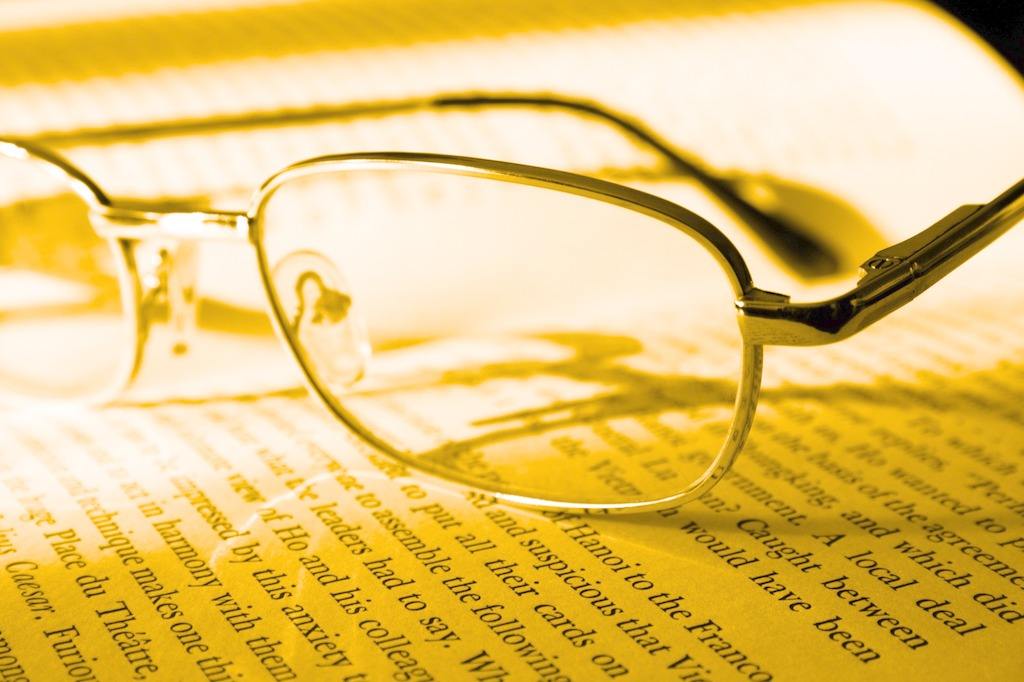 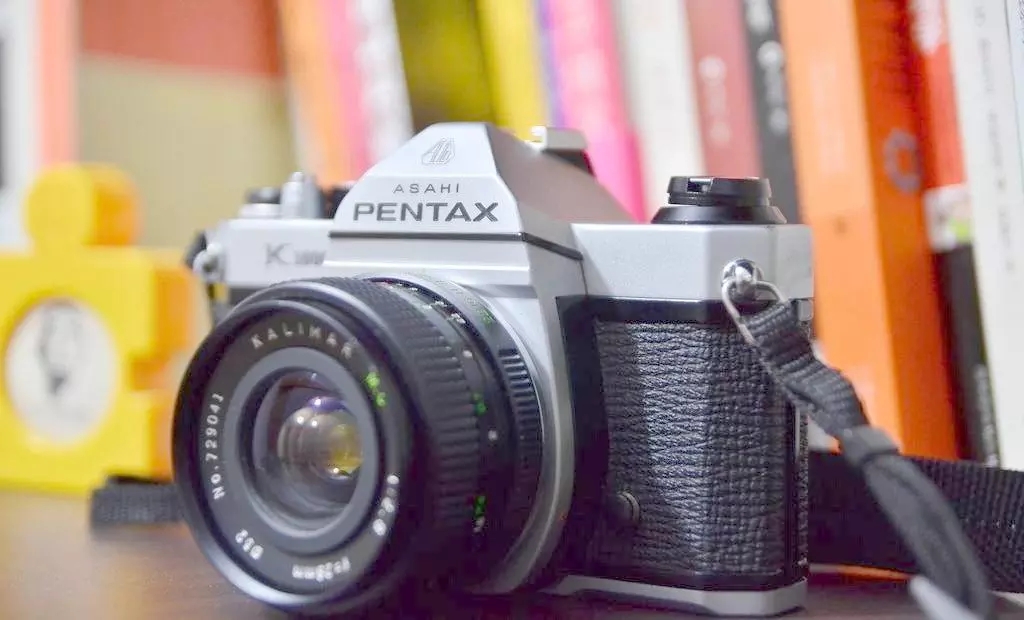 生活中的透镜
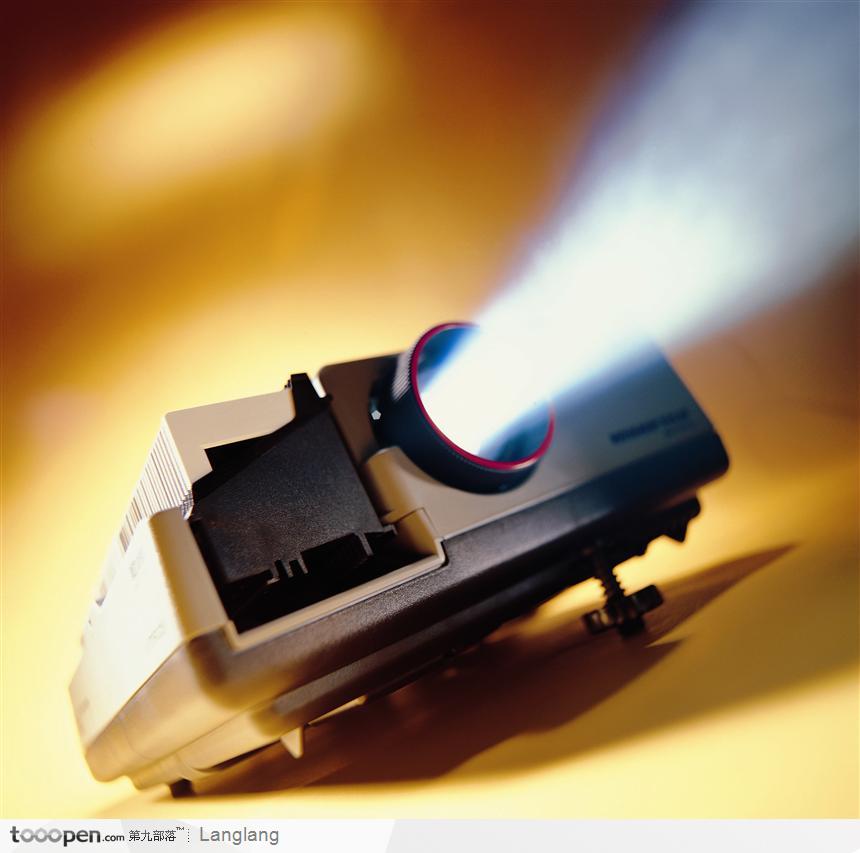 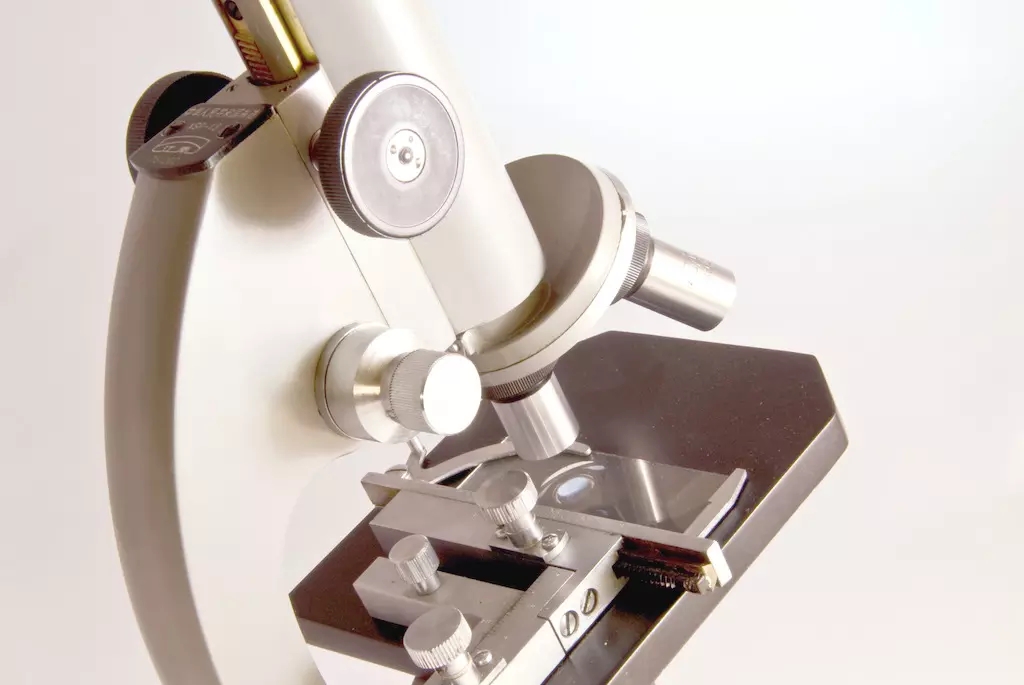 第1节  透镜
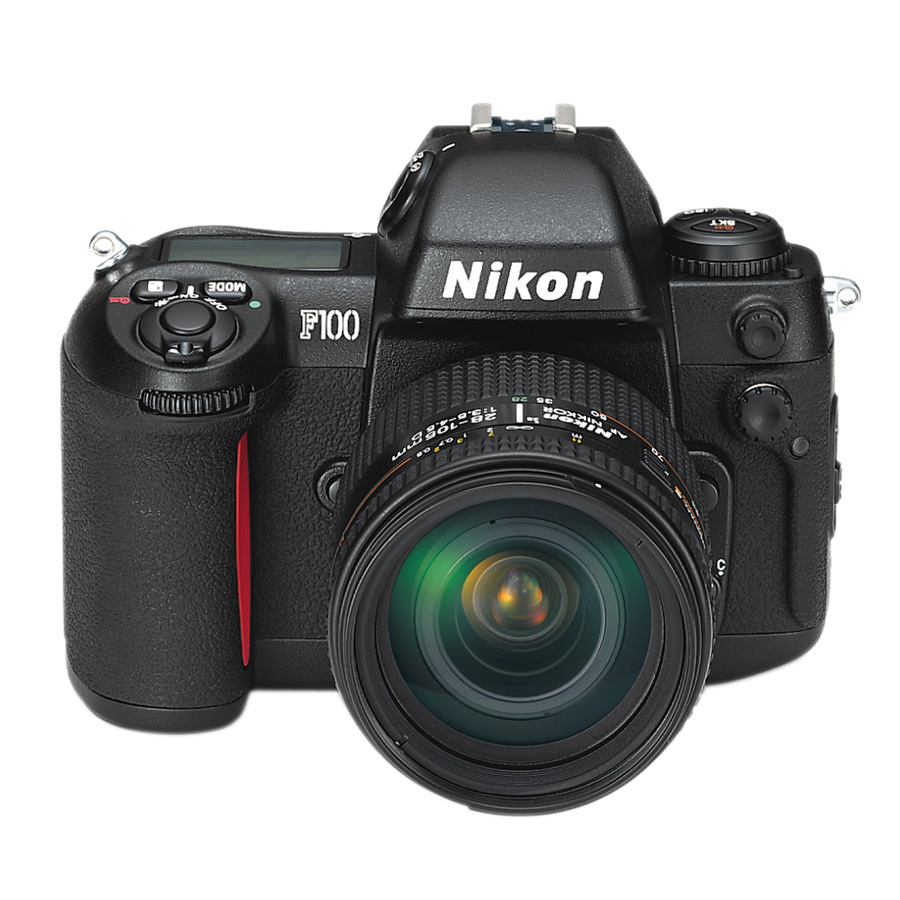 照相机上的透镜
导入新课
学习目标
1.能正确区分凸透镜和凹透镜；
2.能正确在图中标出凸透镜的主光轴、光心、焦点和焦距；（重点）
3.理解凸透镜对光起会聚作用、凹透镜对光起发散作用。（重难点）
放大镜上的
透镜
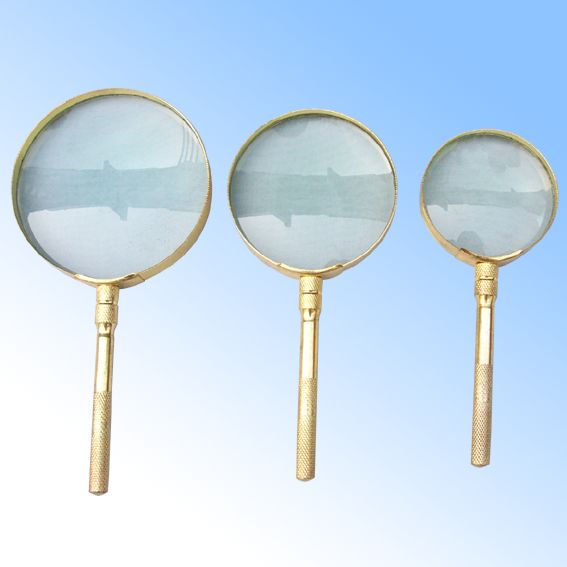 一、凸透镜和凹透镜
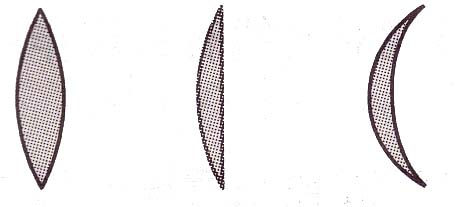 凸透镜
外形特征：
中间厚边缘薄的透镜
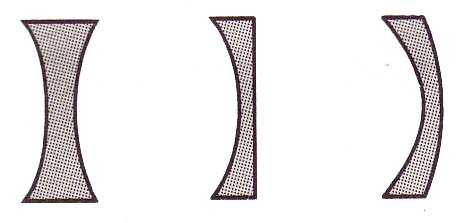 凹透镜
外形特征：
中间薄边缘厚的透镜
透镜的几个名词
主光轴
光心(O)
C1
C2
透镜的几个名词
主光轴
光心(O)
C1
C2
探究实验：
（1）探究通过凸透镜光心的光线。

（2）探究通过凹透镜光心的光线。
结论：通过光心的光线传播方向不改变。
光心
O
凸透镜：
对光线有会聚作用
观察实验现象
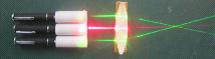 主光轴
F
F
主轴
小结：凸透镜对所有光线都起会聚作用。
F
F
F
F
小结：凹透镜对所有光线都起发散作用。
f
二、透镜的焦点和焦距
凸透镜的焦点和焦距
焦点
F
主轴
O
焦距
焦点：平行于主轴的平行光通过凸透镜后会聚于一点。
焦距：焦点到光心的距离。
f
焦点
F
主轴
凸透镜有两个实焦点。
光路可逆
F
f
凹透镜有焦点吗？
把折射光线反向延长看一看。
焦点
虚
F
焦距
1. 平行于主光轴的光线通过凹透镜后发散，
发散光线的反向延长线相交于主光轴上，它不
是实际光线的会聚点，叫虚焦点(F)。
f
F
2. 凹透镜有2个虚焦点
小结：
1．两种透镜：凸透镜和凹透镜；
2．几个基本概念: 光心、主光轴、焦点、焦距；
3．透镜对光线的作用： 
  　凸透镜对光线有会聚作用, 又叫会聚透镜。
  　凹透镜对光线有发散作用, 又叫发散透镜。
随堂训练
1.要使小灯泡发出的光经某透镜后变成平行光，应把小灯泡放在（ 　 ）
A．凸透镜前任意位置
B．凸透镜的焦点上
C．凹透镜前任意位置
D．凹透镜的焦点上
Ｂ
随堂训练
2.要使小灯泡发出的光经某透镜后变成平行光，应把小灯泡放在（   ） 
A. 凸透镜前任意位置 
B. 凸透镜的焦点上 
C. 凹透镜前任意位置 　　      
D. 凹透镜的焦点上
B
随堂训练
3.下面两图是光线经过透镜后的光路图,请选择合适的透镜填入方框内。
随堂训练
4.如图是一束光线通过两个透镜前后的传播方向，请在长方框中填上适当类型的透镜。
•